Values Scenarios
This is an activity I use when doing trainings with other providers (case managers, advocates, coaches, bankers, etc.) But it was originally adapted from an activity we did in a financial education class at the YWCA with survivors of domestic violence. Feel free to use and adapt as needed. 
Instructions for the activity are in the notes section of each slide. Reach out if you have any questions: jennifer@fenwa.org
Values Scenarios
Review the list of values. VERY QUICKLY note down which 5-10 values are most important to you.
Get into small groups. Pick one or two scenarios and discuss with the group.  
What do you do and why? What values did you use to make your decisions about your scenarios?
[Speaker Notes: 10 minutes in groups – minimum

Make sure you talk about the same scenario in your group – what each of you would do in the same scenario. You do not need to reach agreement, rather you are listening with curiosity about what each other would do and what values that decision aligns with.

If you have time, pick a 2nd scenario in your group and do the same. 

We will come back together in XX minutes to discuss]
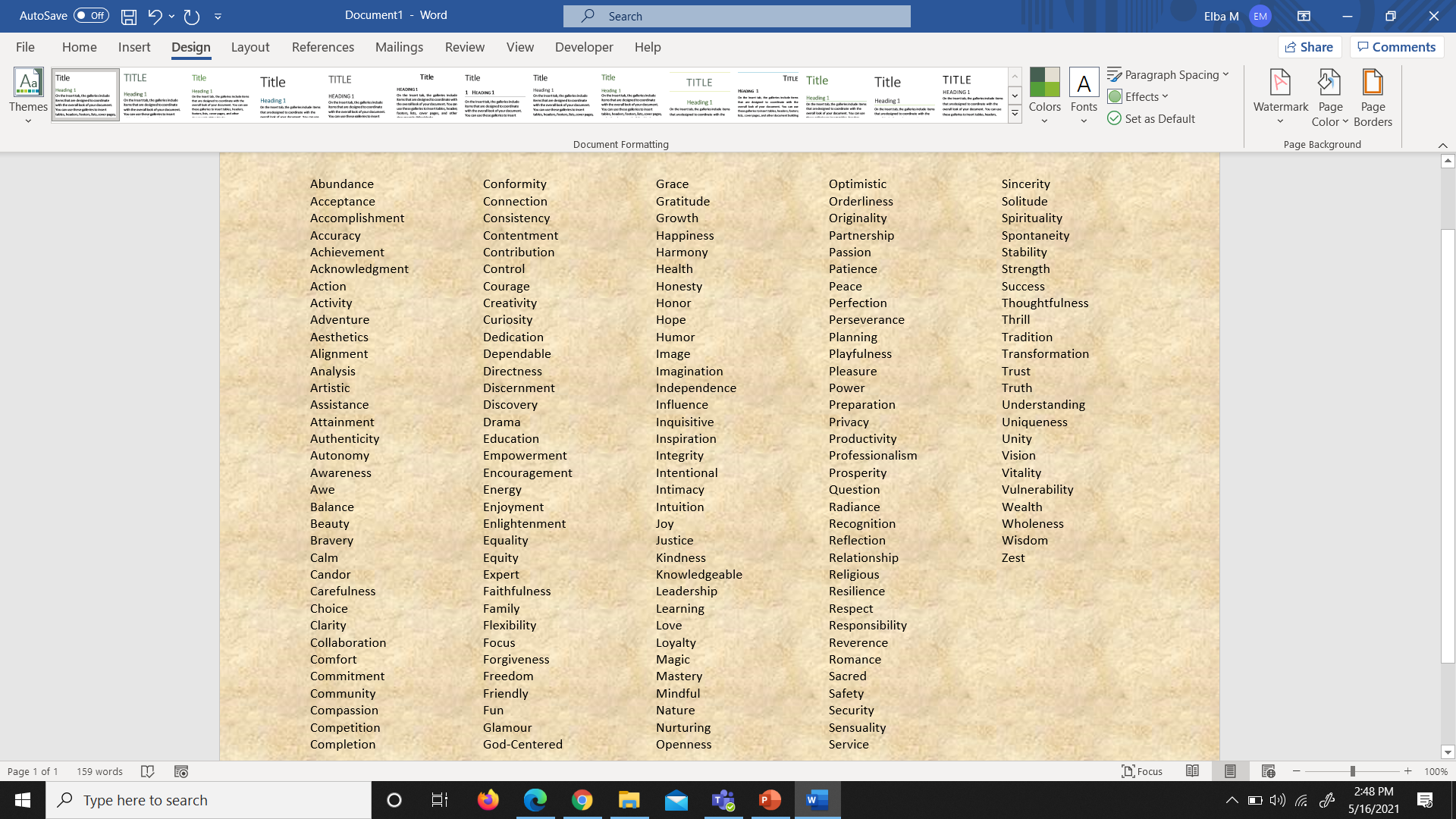 [Speaker Notes: 1 minute minimum (or more if time) – share screen. Send as a handout if possible/easier to read]
[Speaker Notes: Take a photo with your phone so you can look at this
*You may want to reduce the choices and offer just 3 or 4 options for groups to pick from, depending on which might be most relevant for your audience. 9 can be overwhelming to select from and it takes too much time just to read the scenarios


When we come back together, stop sharing screen for group discussion.
What group would like to share – which scenario did you discuss? What did each person in your group want to do/how would each of you handle that scenario? What values does that decision represent for you? 

Did any other group select that same scenario? Let’s hear what you all decided and what values you discussed. Or – if no other group did the same scenario, please share about another scenario


Highlight the fact that people who have a lot in commons still decide to handle their decisions in very different ways. Sometimes the same decision can be based on very different values. Sometimes very different decisions are based in similar values, but those values are lived out in different ways based on people’s experiences, culture, or money beliefs. Just like each of us, our clients all have very different values and are making decisions based on those values, even when they are different than our values or the decisions we would make.]
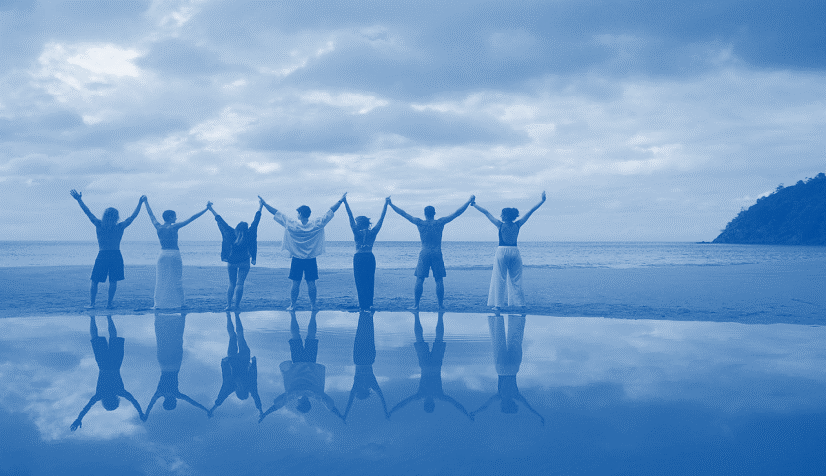 Financial Coaching Approach
People are creative, resourceful and whole
Honor the expertise people already have
Support people in: 
Selecting their own goals and how they want to reach them
Moving from survival to planning
Identifying their resources
Provide information, explore options, and ask questions that help lead people to their own answers
Don’t tell people what to do!
Approach with curiosity rather than judgment
Walk alongside rather than leading
Money management is a journey we are all on – we don’t have to be experts!

We all make the best decisions we can in the moment, balancing our values, goals, money beliefs, emotions, and more

No one wants to be told how to manage their own money
[Speaker Notes: A few take-aways from this activity:

1. Learning to manage our finances is a process and we are ALL on this journey – no matter how many resources we have. Its not about us and them – we can all learn more.
And, we don’t have to have any special expertise to have these conversations
2. Everyone is doing the best they can. Someone else might be making a decision I wouldn’t make, but they are doing it based on their own values, experience, goals, money beliefs, emotions, and situation. I need to remember to suspend judgment and lean in with curiosity.
3. And no one wants to be told how to manage their own money! We’re all adults.

This aligns with the financial coaching approach. 
1. People are creative, resourceful and whole. They are capable. If we tell them what to do, we undermine that belief and communicate that we don’t think they can handle this. 
2. Many people you work with are already excellent at managing a small amount of money!  Anyone who is living on TANF has probably got a better handle on this then me. Acknowledge the wealth of knowledge your clients bring
3. Help folks think about their goals, their values, their habits, where they learned about money – to help them make their own decisions. Often we don’t have time to pause and think about why we do the things we do. Especially for folks experiencing poverty, homelessness, or other trauma – their brains are just working on survival 
4. Support people in changing their mindset from just survival to having some time/space to think longer-term, bigger-picture, and empower them to develop/improve money management skills. We don’t have time to talk about trauma and how it impacts the brain, but this is a skill that we can support folks in working on 
5. Additionally, people may feel they have no choices but we want to help them see the choices they do have. Help them identify their resources – both internal but also in their own networks and in the community.
7. Its not our place to tell people how to spend their money, but instead create awareness so they can understand why they are spending their money how they do and if there are changes they want to make. People make choices and are responsible for the consequences of their choices

The bottom line is that it must be your client’s plan, not yours.  They will spend their $ how they want based on their values and goals, so ask questions, and listen!

Questions? Thoughts?]